Simple Project Plan Template
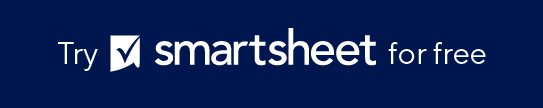 When to Use This Template: This single-slide template is best suited for project managers who need a simple format for presenting the project deliverables, tasks, and task timelines over one year.
Notable Template Features: This template showcases a straightforward table layout including a horizontal bar chart illustrating each task’s duration. Use the ‘today’ indicator to easily see which tasks are finished, ongoing, or pending. Customize the tasks and timelines to align with your project.
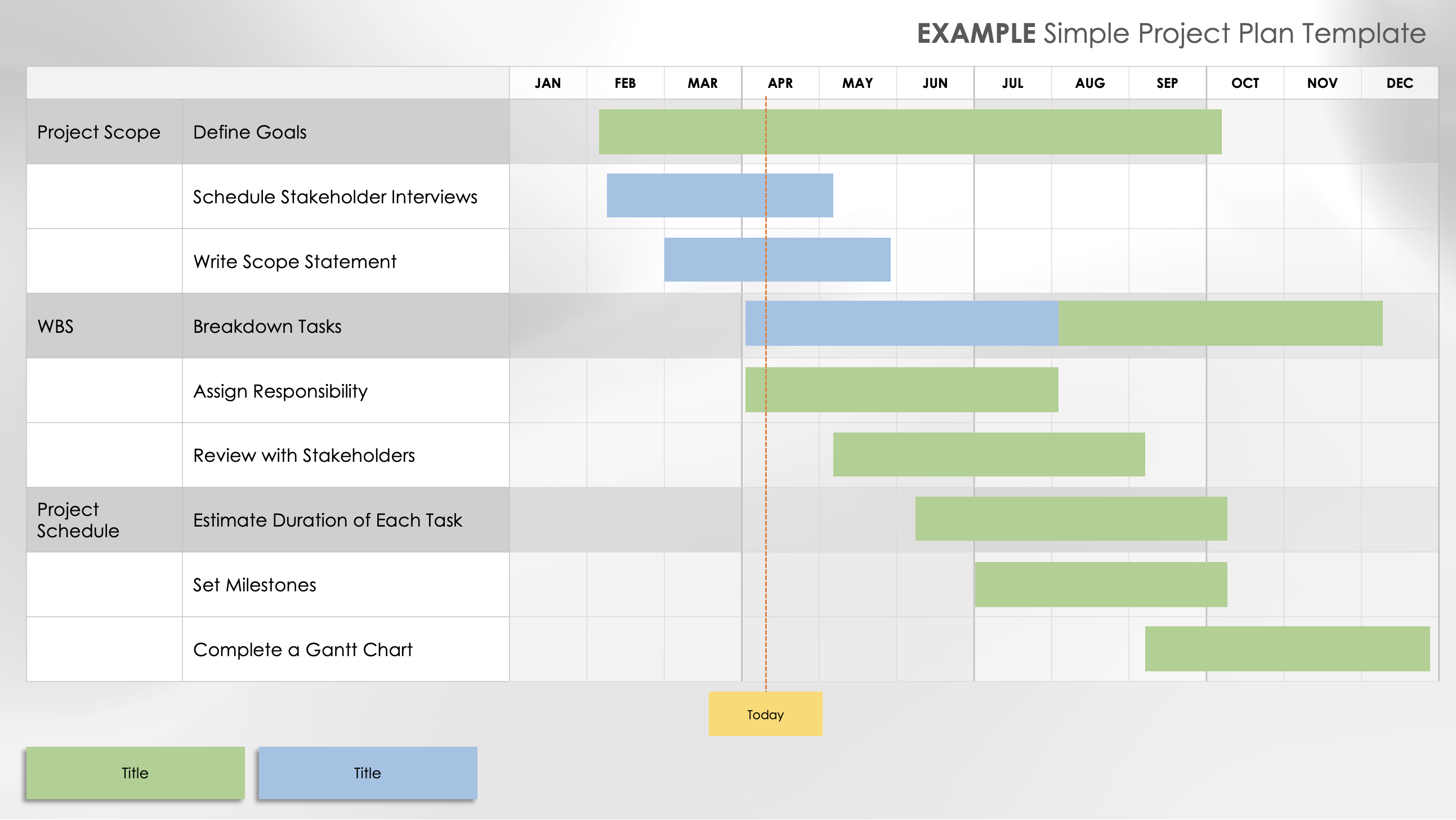 Simple Project Plan Template
Today
Title
Title
EXAMPLE Simple Project Plan Template
Today
Title
Title